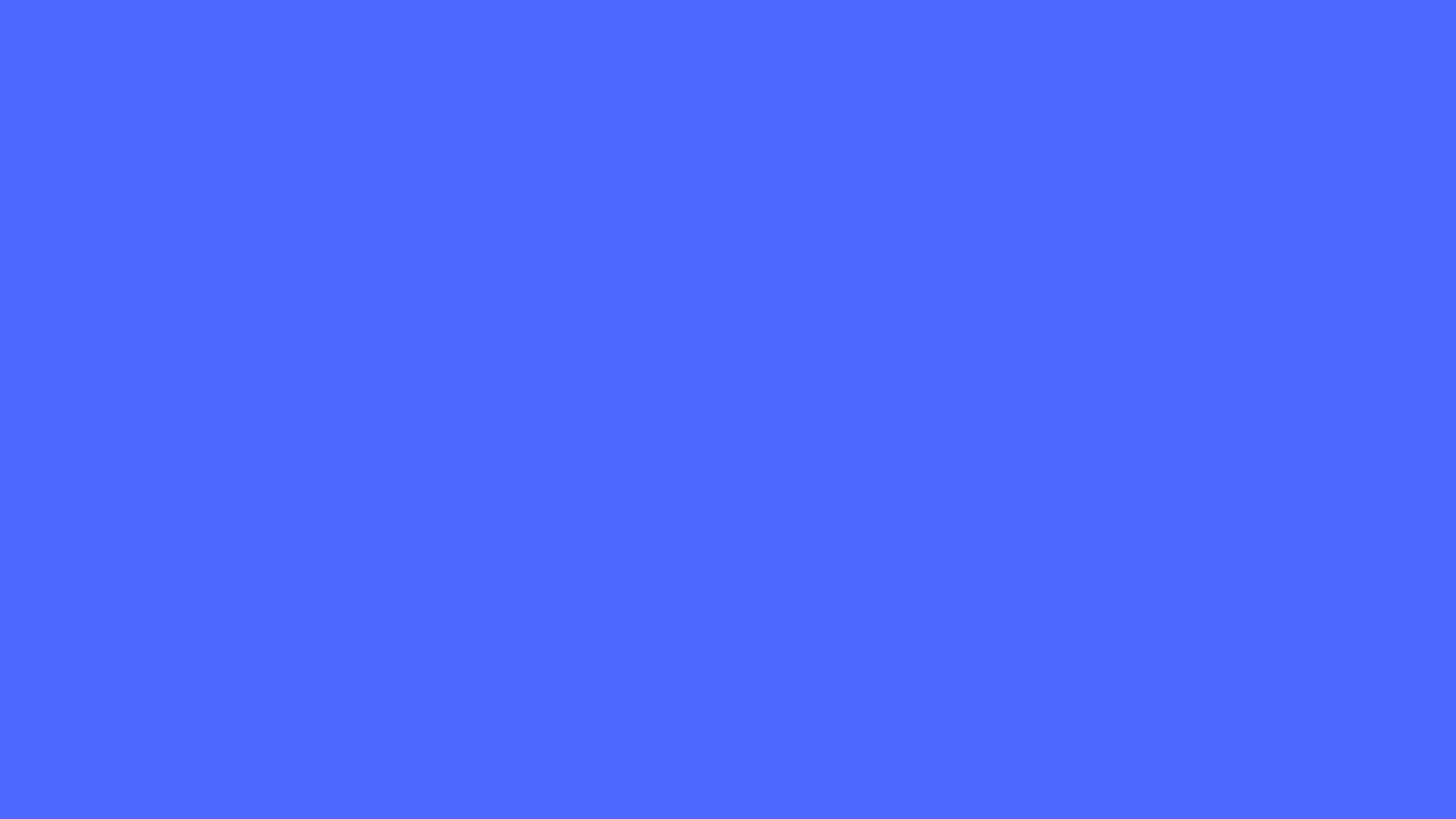 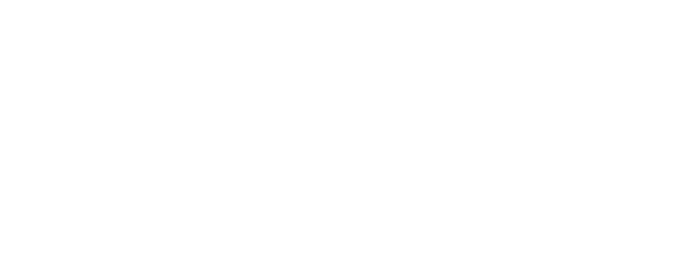 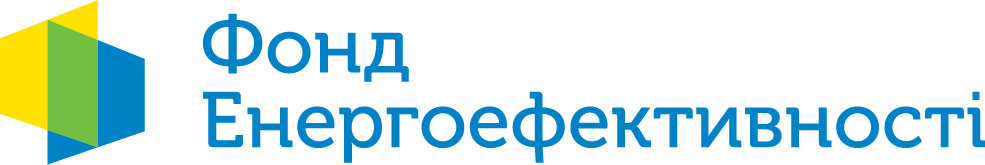 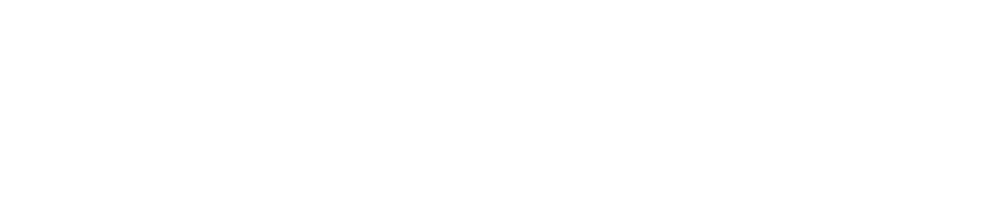 Пакет «А» (Легкий)
спрощена версія 
(зі змінами від 21.09.2023)
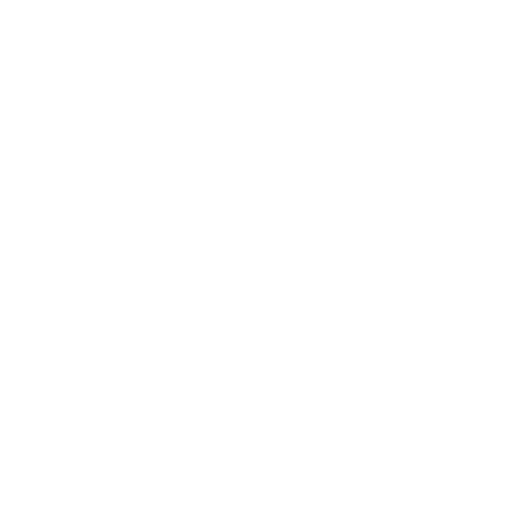 2023 рік
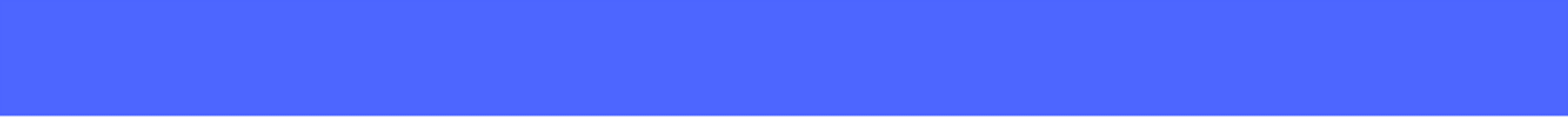 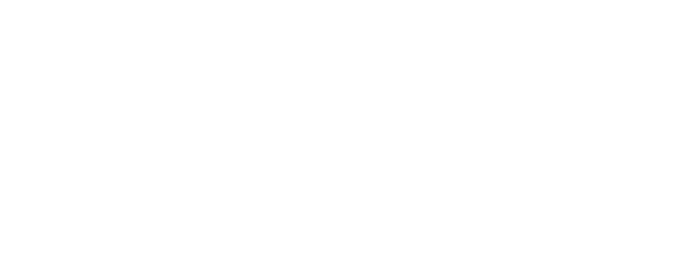 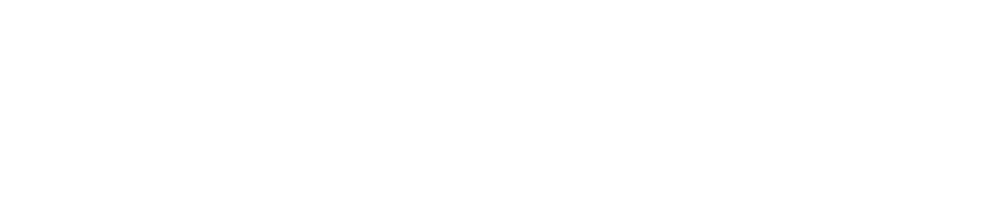 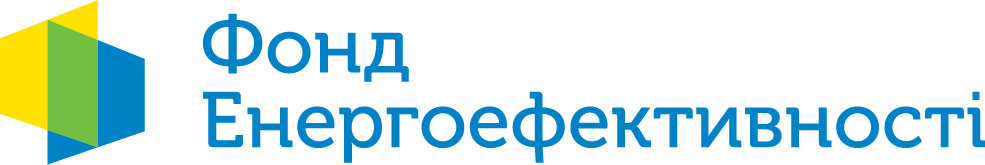 Перелік заходів
Пакет«А» Легкий
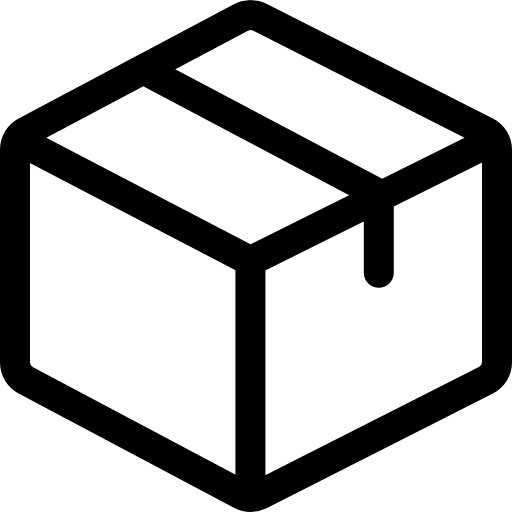 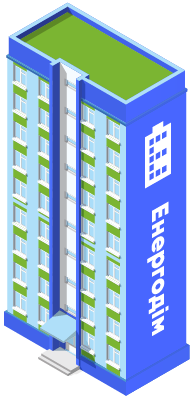 Заходи:
Час реалізації проектів
Встановлення вузла комерційного обліку тепла (за необхідності)
Встановлення або модернізація індивідуального теплового пункту (ІТП) (обов'язково, якщо не встановлено, або >50% квартир без централізованого опалення)
Макс. термін реалізації проекту обмежений до 6 місяців з можливістю продовження ще до 3 місяців
Теплоізоляція або/та заміна трубопроводів системи внутрішнього теплопостачання в неопалюваних приміщеннях
Теплоізоляція або/та заміна трубопроводів системи гарячого водопостачання в неопалюваних приміщеннях
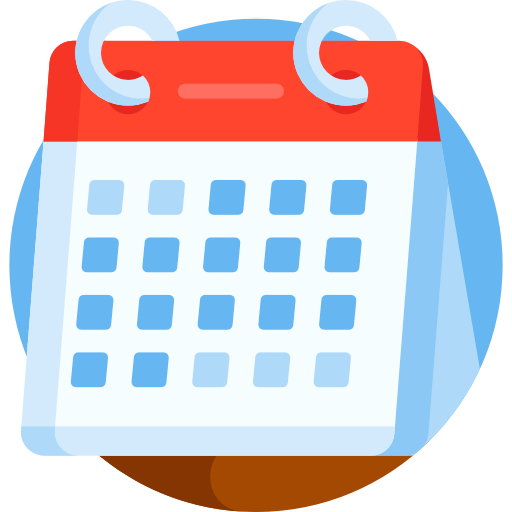 Гідравлічне балансування системи опалення шляхом встановлення автоматичних (балансувальних) клапанів
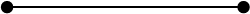 Заміна або ремонт блоків віконних або/та блоків балконних дверних у приміщеннях (місцях) загального користування будівлі
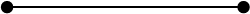 Заміна або ремонт зовнішніх дверей або/та облаштування тамбурів зовнішнього входу
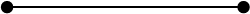 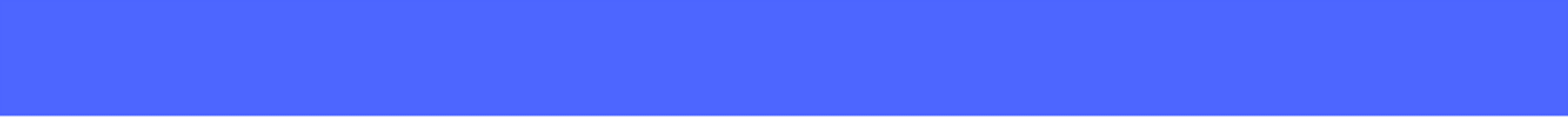 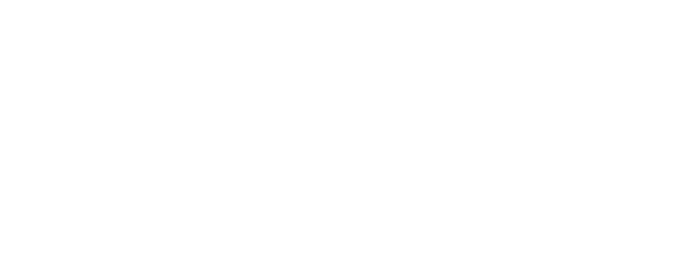 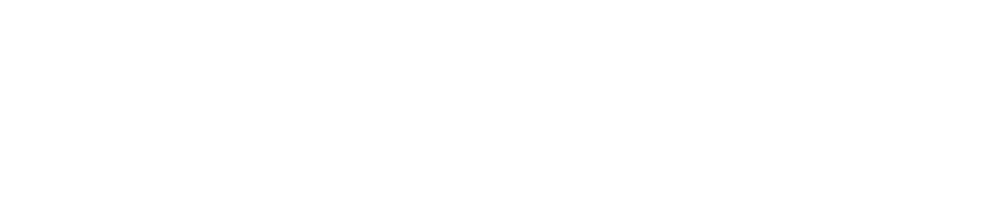 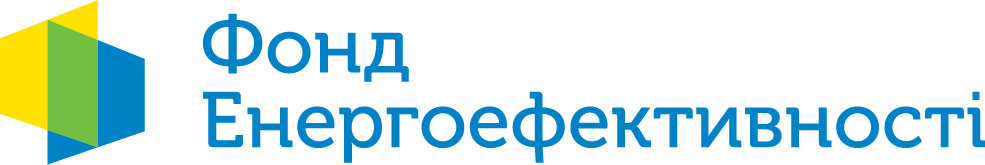 Етапи впровадження
1 Етап
Витяг з протоколу загальних зборів ОСББ;
Енергетичний сертифікат будівлі та Матеріали фотофіксації поточного стану;
Заявка №1
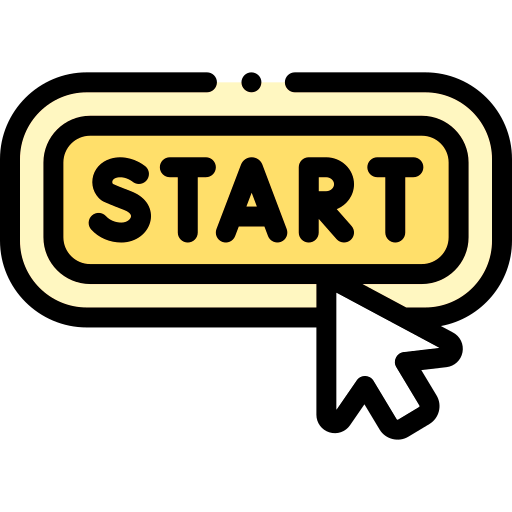 2 Етап
Копії актів приймання виконаних будівельних робіт (за формою №КБ-2в) (підписані інженером технічного нагляду);
Енергетичний сертифікат будівлі (виготовлений після впровадження ЕЕ заходів) та  Звіт за результатами перевірки впровадження Проекту з фотофіксацією;
Копії паспортів на обладнання/конструкції, що підтверджують  відповідність технічним вимогам*
Заявка №2
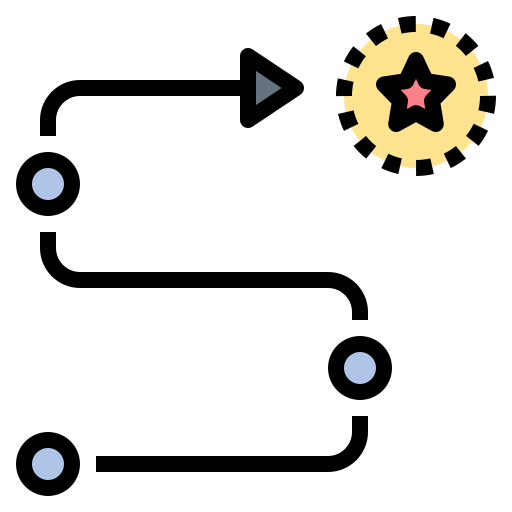 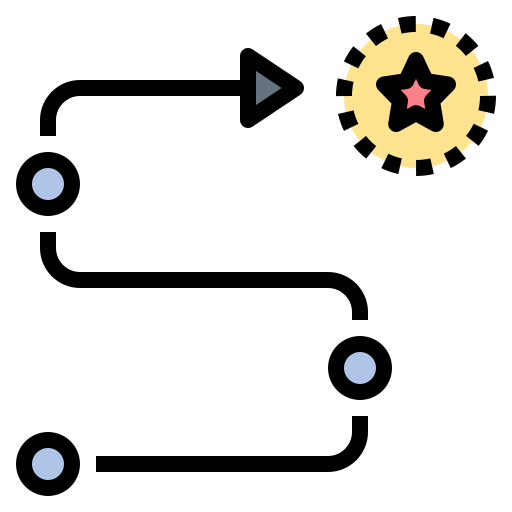 *Звертаємо Вашу увагу, що технічні вимоги до заходів мають бути виконані у відповідності до вимог Додатку 2 до Порядку дій учасників Програми – приведений опір теплопередачі світлопрозорих конструкцій і дверей, виконання монтажного шва, автоматичне балансування 100% зворотних стояків, товщина теплової ізоляції по ДБН В.2.5-67:2013 , автоматичне погодозалежне регулювання та клас точності теплолічильника (не менше 2)
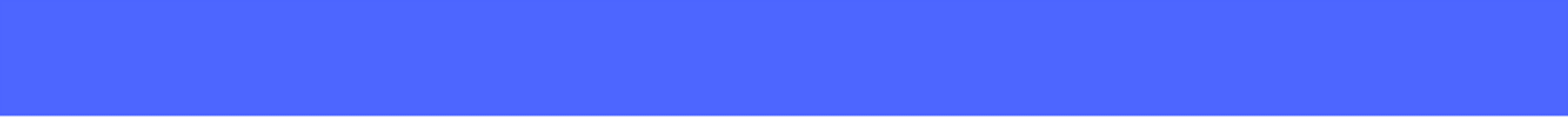 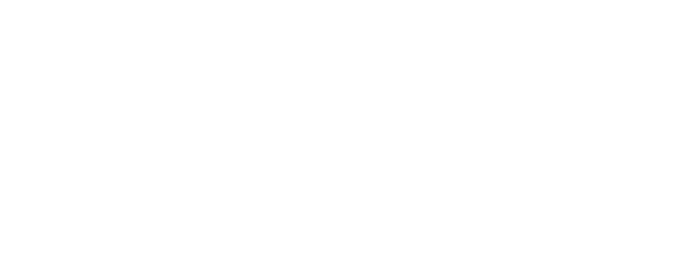 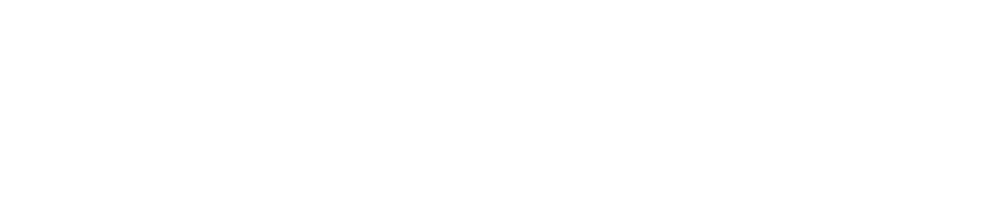 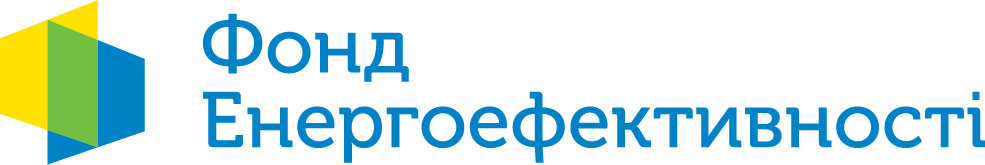 Умови
Пакет«А» Легкий
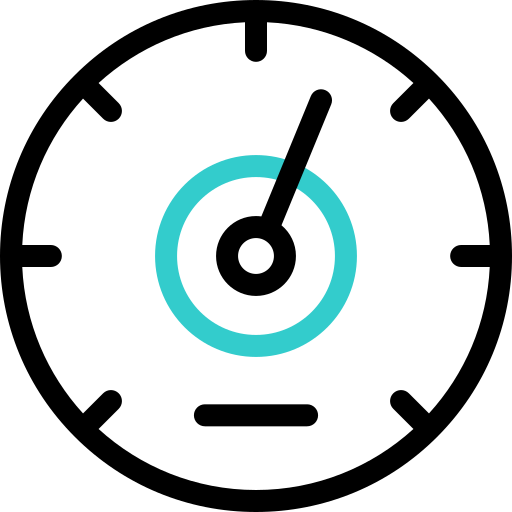 Обмеження по сумі максимальної виплати:2 000 000 грн
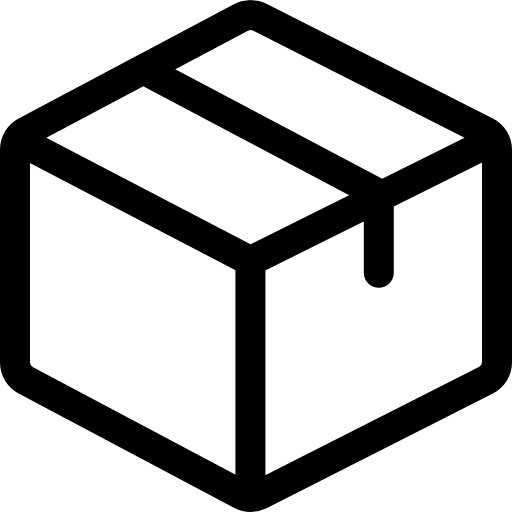 Окреме обмеження на компенсацію витрат за енергетичні сертифікати
Сума гранту – 40% вартості заходів/робіт
Грант
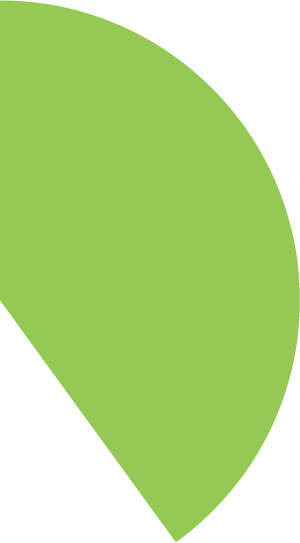 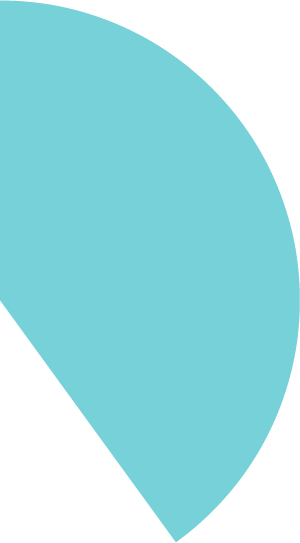 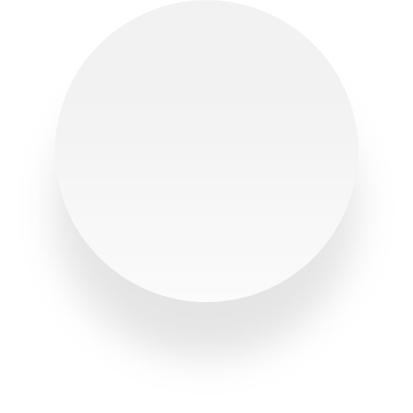 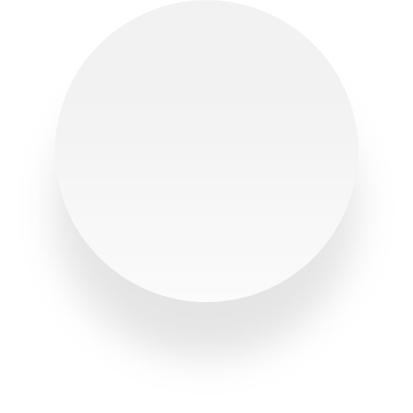 40%*
15 тис грн
*Підготовка проектної документації не покривається, але не потрібна для погодження заявки
Змінами до Програми від 21.09.2023 зменшено обов’язкову частку власного внеску ОСББ до 20%. Тепер на 40% вартості проекту можна залучити іншу допомогу
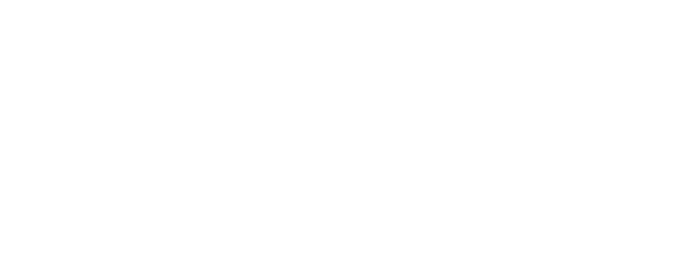 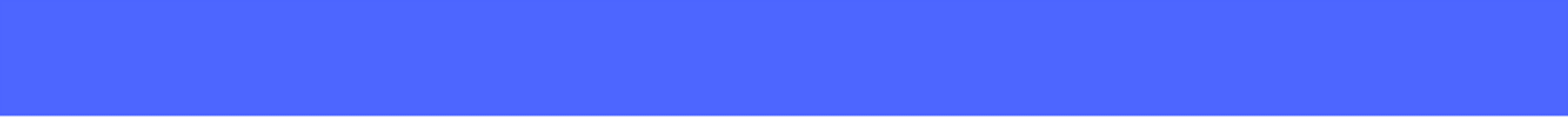 Перелік Заходів з енергоефективності та їх граничні питомі вартості, в межах яких здійснюється відшкодування*
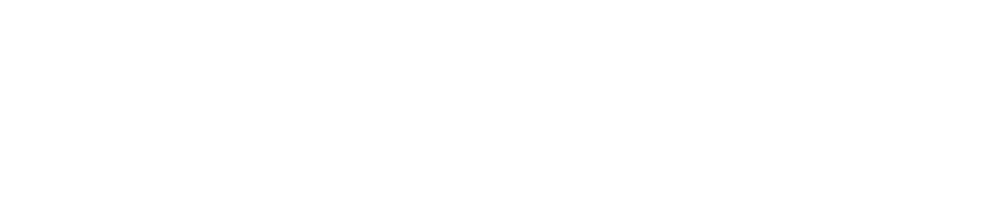 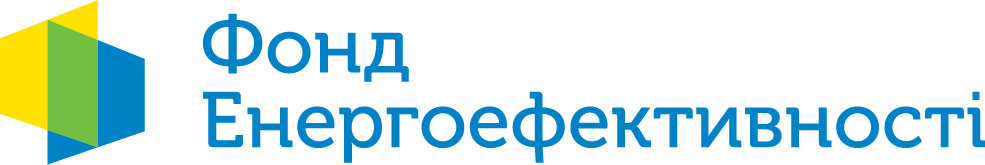 *Додаток 1 до Порядку дій учасників (таблиця 1, стор. 29)
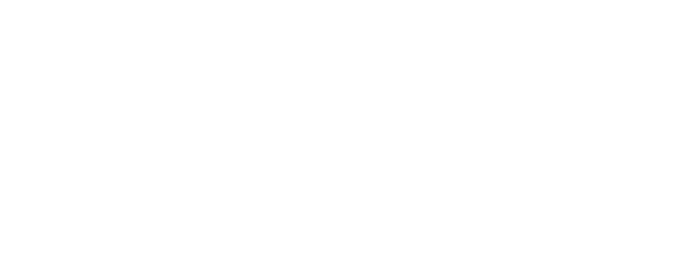 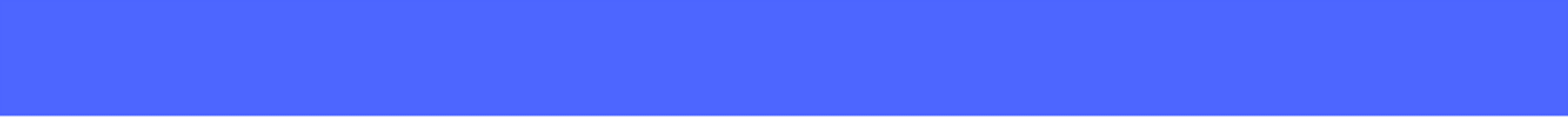 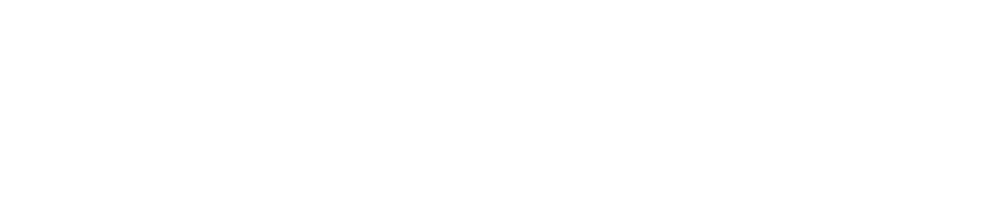 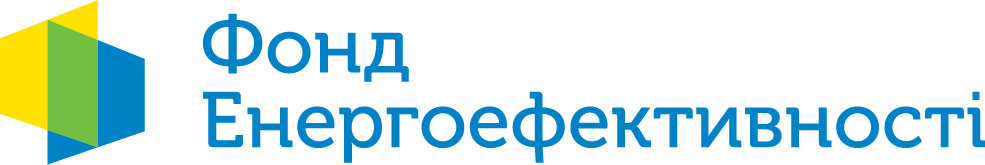 Зміни у Програмі «Енергодім»
Що нового з 23 вересня
Введено можливість отримання часткового авансування будівельних робіт на рівні 30% від вартості проєкту, але не більше 6,5 млн грн.
Вдвічі зменшено розмір внеску бенефіціара. Власний внесок ОСББ для Пакету заходів «А» становить 20% вартості прийнятних витрат, для Пакету заходів «Б» — 10%.
Розширений перелік заходів Пакету «А» і збільшений граничний розмір гранту до 2 млн грн.
Спрощено умови участі у Програмі — немає необхідності подавати копії довідки № КБ-3, у разі відмови від реалізації раніше затвердженого співвласниками заходу, витяг з протоколу загальних зборів не подається.
Встановлені нові граничні питомі вартості для будівельних робіт щодо горищ (технічних поверхів), дахів і перекриття підвалу.
Уточнений порядок застосування граничних питомих вартостей — не застосовуються на етапі оцінки Заявки № 2 і Заявки № 3.
Внесено зміни в умови розірвання грантового договору
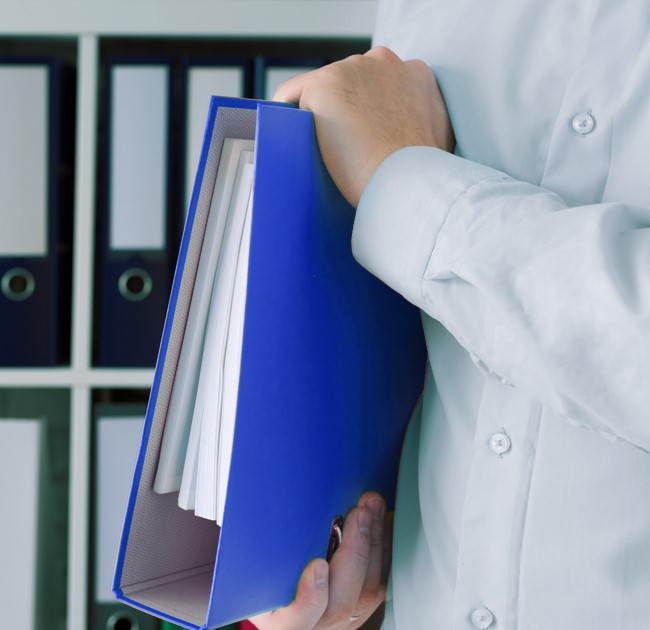 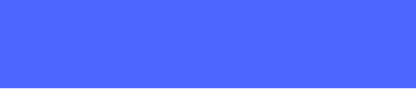 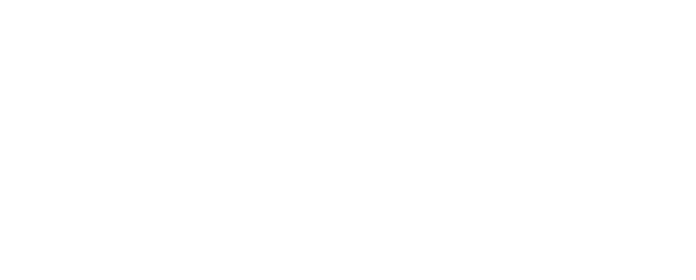 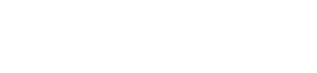 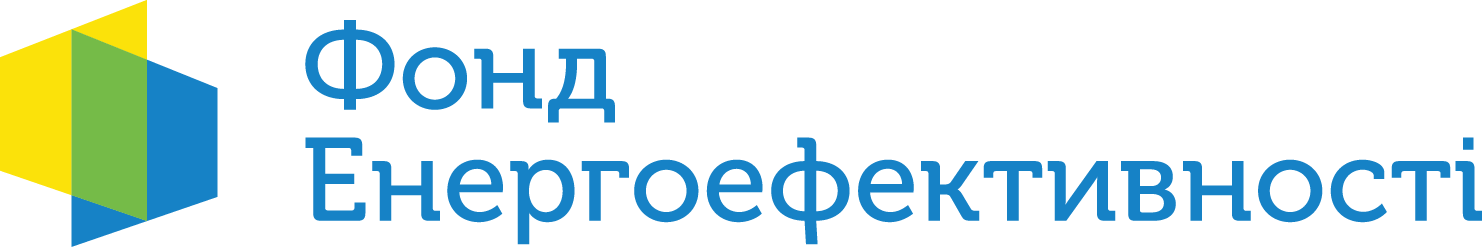 Дякую за увагу!
www.eefund.org.ua

www.facebook.com/eefund.ukraine

info@eefund.org.ua
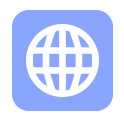 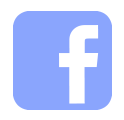 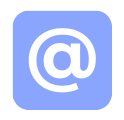 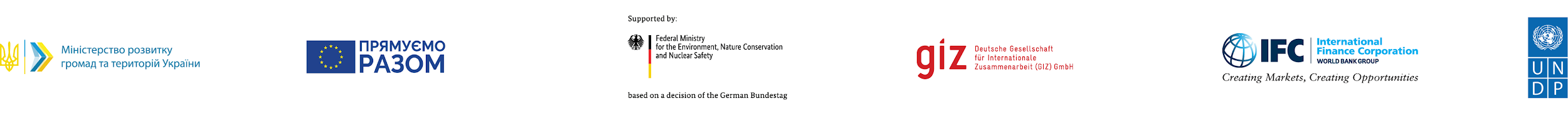